Verso l’infinito e oltre…
Percorso condotto con gli alunni della classe terza A della scuola Rosmini per giungere al concetto di modo infinito e individuarne le caratteristiche essenziali, attraverso l’applicazione della Thinking Routine Think- Pair- Share
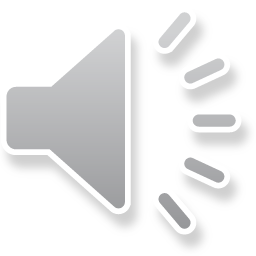 Ecco in sintesi il percorso che abbiamo seguito.

Abbiamo formato delle coppie con la seguente indicazione: scegliere un compagno con capacità diverse e possibilmente complementari alle proprie.

Sul quaderno abbiamo sintetizzato visivamente i tre steps della Thinking Routine scelta e già usata in precedenti attività, per ricapitolarne i tre steps:
Think: ci viene posto un quesito, articolato in uno o più sotto quesiti 
Pair: a coppie ci confrontiamo per trovare delle ipotesi di risposte
Share: condividiamo col resto della classe le ipotesi di ciascuna coppia, dividendoci quanto abbiamo da relazionare

A questo punto la maestra ci ha presentato alla lavagna tre gruppi di verbi e ci ha chiesto:
se hanno qualcosa in comune
se sì, cosa

A coppie, osservando accuratamente i tre gruppi di verbi, abbiamo formulato delle ipotesi di risposta
Ciascuna coppia ha esposto alla classe le varie ipotesi, che poi abbiamo così sintetizzato sul quaderno:
Ipotesi a: ciascun gruppo di verbi ha in comune una azione( mangiare, bere e partire)       
Ipotesi b: in ciascun gruppo ci sono verbi al passato, al presente e al futuro
Ipotesi c: in ciascun gruppo non compaiono, accanto al verbo, avverbi di tempo che determinino esattamente quando l’azione espressa dal verbo è avvenuta

A classe intera abbiamo trovato delle strategie per verificare le ipotesi fatte e registrato i risultati :
Verifica dell’ipotesi b: alcuni  di noi a turno hanno sottolineato con tre colori diversi, corrispondenti al passato, presente e futuro, i verbi di ciascun gruppo e così  abbiamo scoperto che solo per il secondo gruppo l’ipotesi b era veritiera.
Verifica dell’ipotesi a: alcuni di noi a turno hanno cerchiato di rosso quanto i verbi di ciascun gruppo avevano in comune e così siamo arrivati al concetto di radice verbale. L’ipotesi a era del tutto corretta.
Verifica dell’ipotesi c: alcuni di noi a turno sono venuti alla lavagna per cercare, accanto ai verbi, espressioni temporali quali: ieri ,oggi, domani…Non avendole trovate, anche in quest’ultimo caso l’ipotesi c è risultata veritiera.
Alla fine  abbiamo concluso con questa rilevazione.

Ciascun verbo dei tre gruppi analizzati rimanda ad un unico verbo: l’infinito, che abbiamo considerato come il loro «papà», ossia il verbo da cui tutti loro traggono origine.
Ecco ciò che abbiamo registrato sul quaderno(parte prima)
Ecco ciò che abbiamo registrato sul quaderno(parteseconda)
Eccoci all’opera nella fase di Think and Pair
Eccoci all’opera nella fase della verifica delle ipotesi condivise: ipotesi a
Eccoci all’opera nella fase della verifica delle ipotesi condivise: ipotesi b
Eccoci all’opera nella fase della verifica delle ipotesi condivise: ipotesi a e b
Riflessioni conclusive
Dopo aver utilizzato in classe alcune Thinking Routine con soddisfazione nell’ambito della lettura e della produzione di testi, quest’attività è nata dalla mia esigenza/curiosità di verificare l’applicabilità e l’utilità di queste strategie didattiche alla riflessione sulla lingua. Così sono partita con l’utilizzarne una: Think-Pair-Share appunto, applicandola alla morfologia e in particolare all’esplorazione del modo infinito.
Tale percorso ha richiesto due ore di tempo, nell’arco delle quali ho potuto toccare con mano come il processo di pensiero che ha portato i miei alunni
 all’obiettivo didattico previsto, si sia palesato con estrema chiarezza davanti agli occhi miei e prima ancora dei bambini, consentendo loro di porre le basi per un apprendimento solido, duraturo e motivante, di cui sono stati e si sono sentiti protagonisti attivi.

Un ringraziamento alla collega Eleonora Macchiarelli che mi ha aiutato a documentare questa attività.
Laura Vercesi